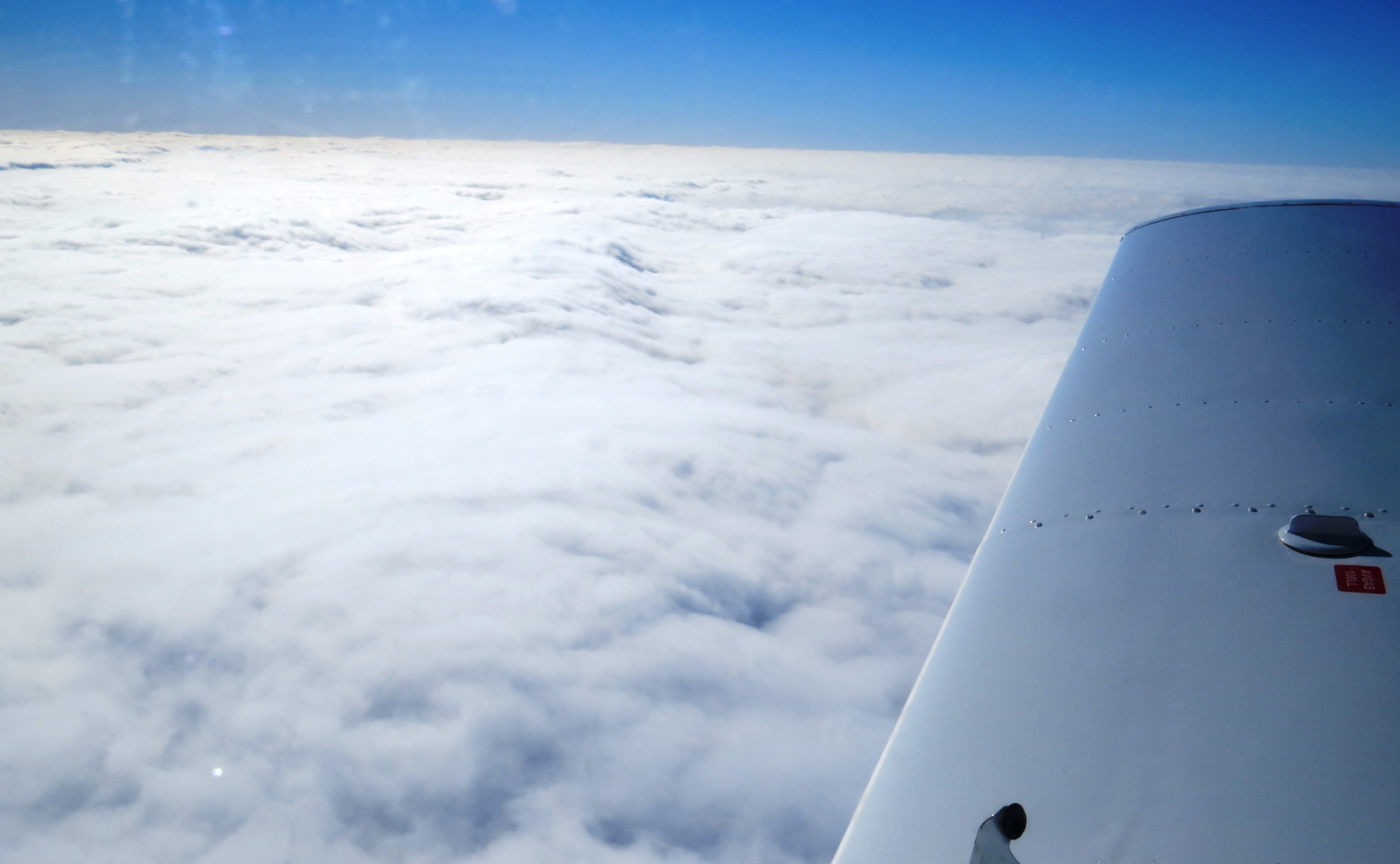 Stratospheric Airborne Science?
A (partial) British View

Prof. Guy Gratton
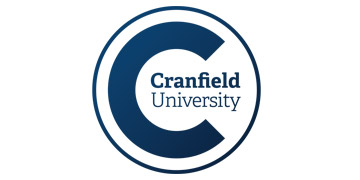 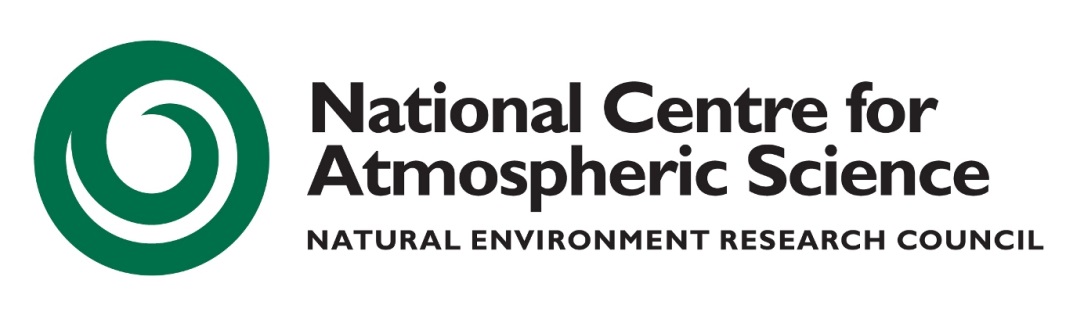 Reminder – Typical Ceilings
Unpressurised aeroplane: 12,000ft (3.7km)

Typical Turboprop (ATR42, C130): 25,000ft (7.6km)
BAe-146: 35,000ft  (10.7km)

Most airliners (B737, A320…): 41,000ft (12.5km)

High performance bizjets (G550, F8X): 51,000ft (15.5km)

Military reconnaissance a/c (GH, Canberra, M55): ~60,000ft (~18.3km)
Above the tropopause?
Unpressurised aeroplane: 12,000ft (3.7km)  NEVER

Typical Turboprop: 25,000ft (7.6km)
BAe-146: 35,000ft  (10.7km)

Most airliners (B737, A320…): 41,000ft (12.5km)

High performance bizjets (G550, F8X): 51,000ft (15.5km)

Military reconnaissance a/c (GH, Canberra, M55): 60,000ft (18.3km)
(Ant)Arctic 
Winter
Typical
Temperate
Equatorial
What defines ceiling?
Sufficient thrust to maintain level flight
Applying to heavier than air vehicles


(2) “Coffin Corner”
	Where stall speed and Mach limits co-incide

(3) Buoyancy
Applies to lighter than air vehicles
Related to gas dynamics and structural elasticity
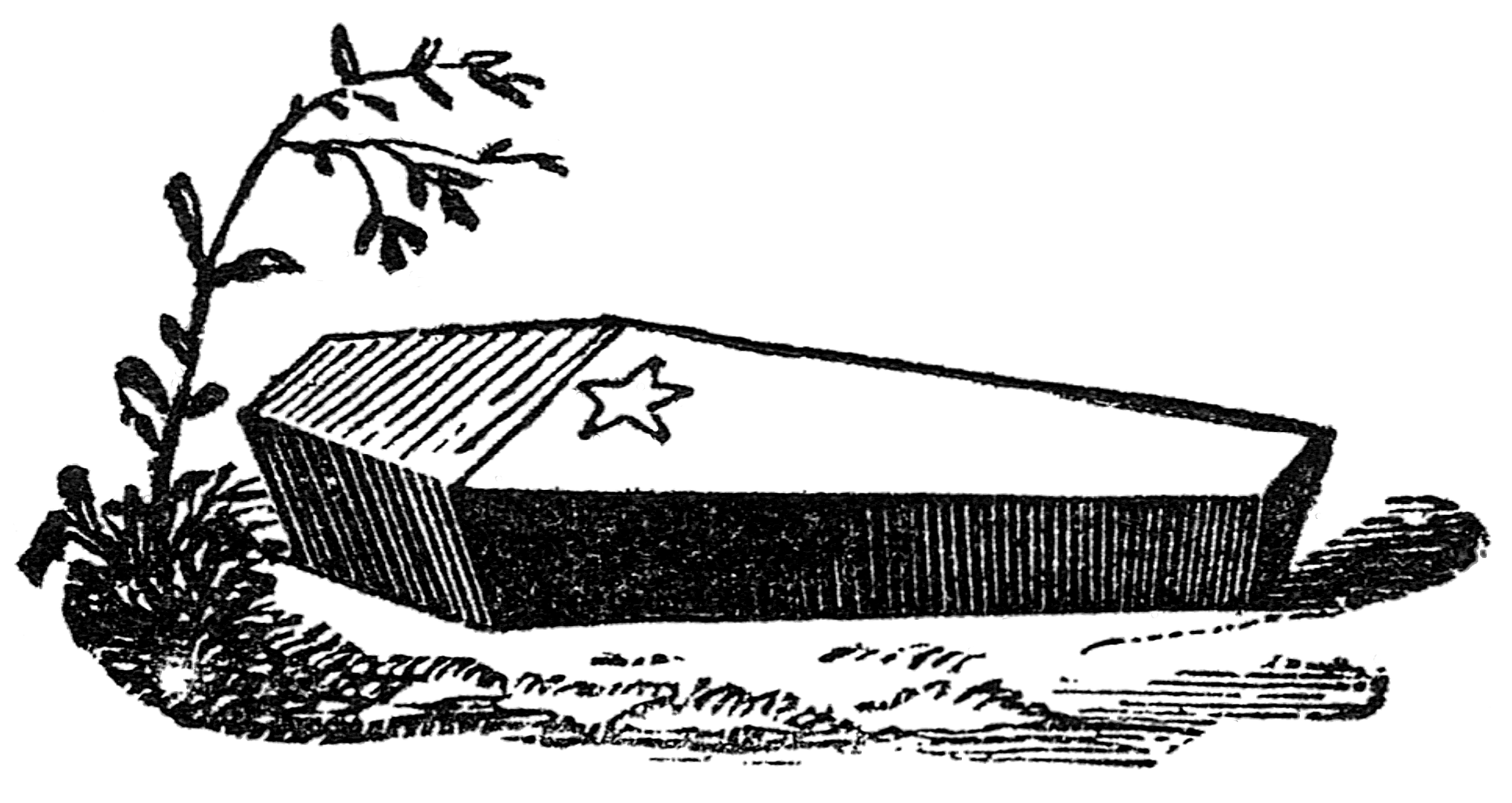 Coffin Corner
Light a/c stall ~60kts
Typical airliner ~100kts
Microlight stall ~35kts
UK airborne scientists survey 2016
Professor / Functional Head: 24
Other science related role:7
Senior Lecturer / Reader / Senior Research Fellow: 13
Postdoctoral researcher or research engineer: 10
Lecturer / Research Fellow: 6
Ground based research facilities manager: 1
Early career researcher: 5
Project support science / engineering role: 1
Postgraduate student: 3
=69 total
Disciplines
Atmospheric physics / atmospheric dynamics: 47
Meteorology: 29
Atmospheric chemistry: 29
Climatology: 11
Remote sensing: 3
Geology / Volcanology: 2
Aerosol science:2
Radiation science: 1
Astrophysics: 1
Perceived problems with the BAe-146
Limited endurance: 23
Low service ceiling: 19 (28%)
Limited aircraft range: 18
Ability to fly low level over the UK: 4
Difficulty in reaching distant and remote locations: 4 
Limited ability to fly in convective clouds: 3
Ability to fly at lower speeds (~<80m/s?): 3
Critical characteristics of BAe-146
Ability to conduct low flying: 39 (56%)
Ability to carry large and varied payloads: 23 (33%) 
Service ceiling (should not be less): 21 (30%) 
Range (should not be less than at present): 14 (20%)
Endurance (should not be less than at present): 14 (20%)
Cloud microphysics capability (should be at-least as good as at present): 12 (17%)
Aspirations to improve future science
Enhanced remote sensing instrumentation: 11 (16%)
Greater aircraft range: 10 (15%)
Cloud radar: 8 (12%)
Greater endurance: 7 (11%)
Higher service ceiling: 7 (11%)
Aerosol instrumentation and/or inlets: 4
Bioparticle and holographic spectrometers: 4
Working conclusion
We have limited stratospheric ability

~25% of atmospheric scientists want to improve it
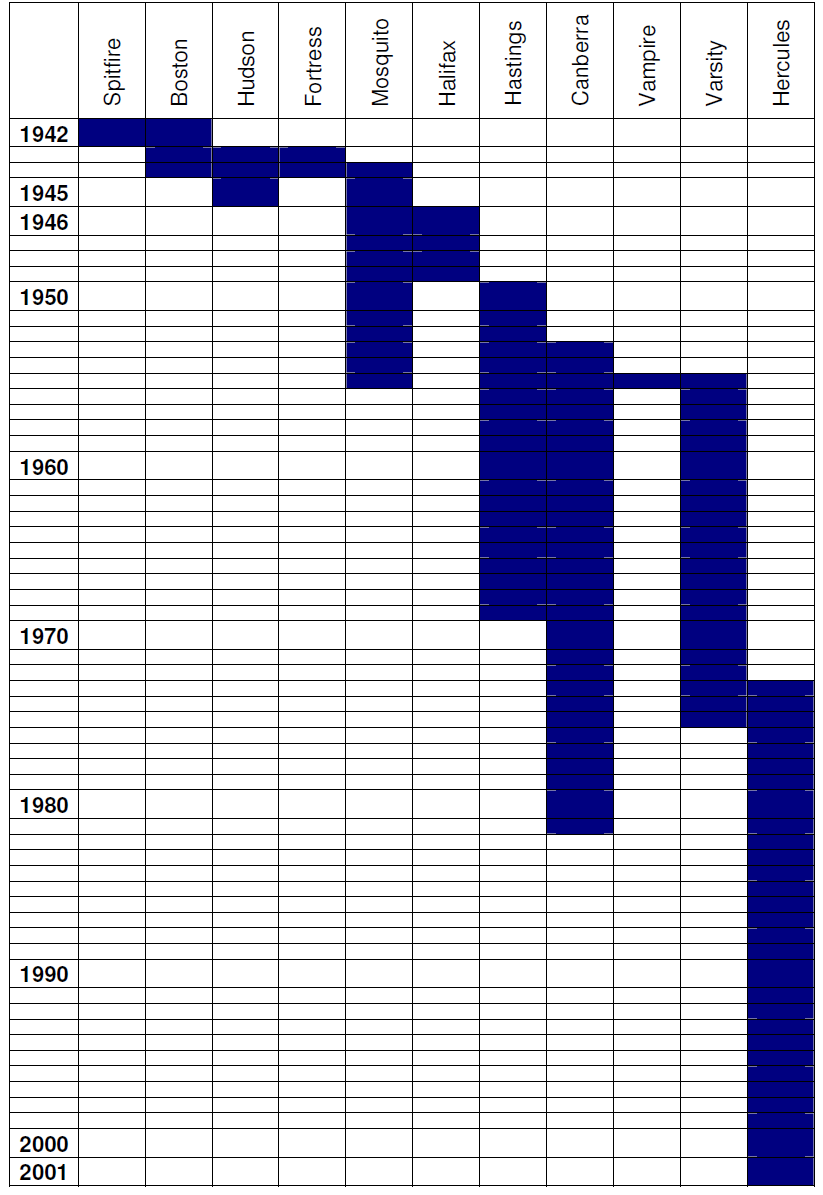 UK History
Potential aircraft #1
UK is considering a BAe-146 replacement

Timescale ~2025

May be a high performance bizjet
Falcon 7X?
51,000ft / 15.5km
No decision yet made
Potential aircraft #2
Qinetiq / Airbus Zephyr (7 or 8?)

2 week+ endurance, 60,000ft+
Small (1.5kg/ 40W  5kg/200W) Payload
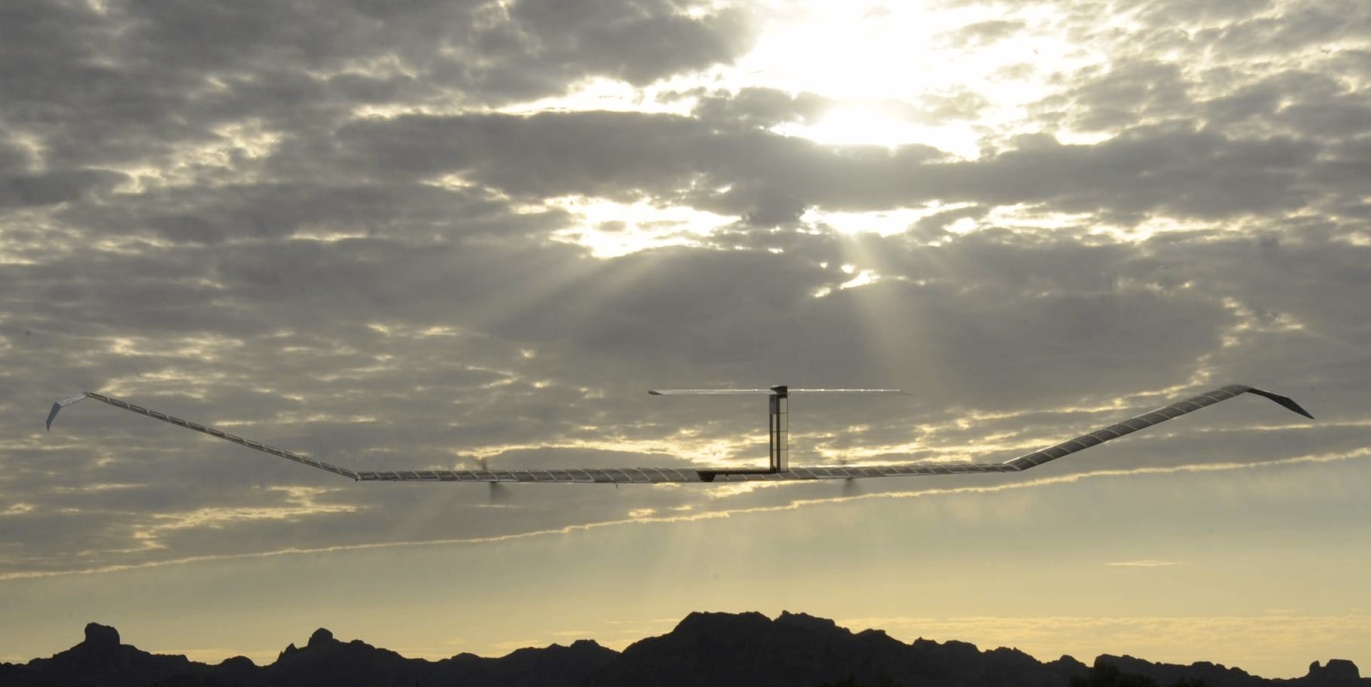 Potential Aircraft #3
Canberra PR9 XH134
Has been airworthy in last 2 years
~1.5 tonnes payload
55,000+ft ceiling
(17km)
Available now







https://www.bonhams.com/auctions/23589/lot/99/
Foreign aircraft use?
NASA Global Hawk – some history


DLR HALO – no history yet – only 15km





ER2?, WB57?, White Knight?
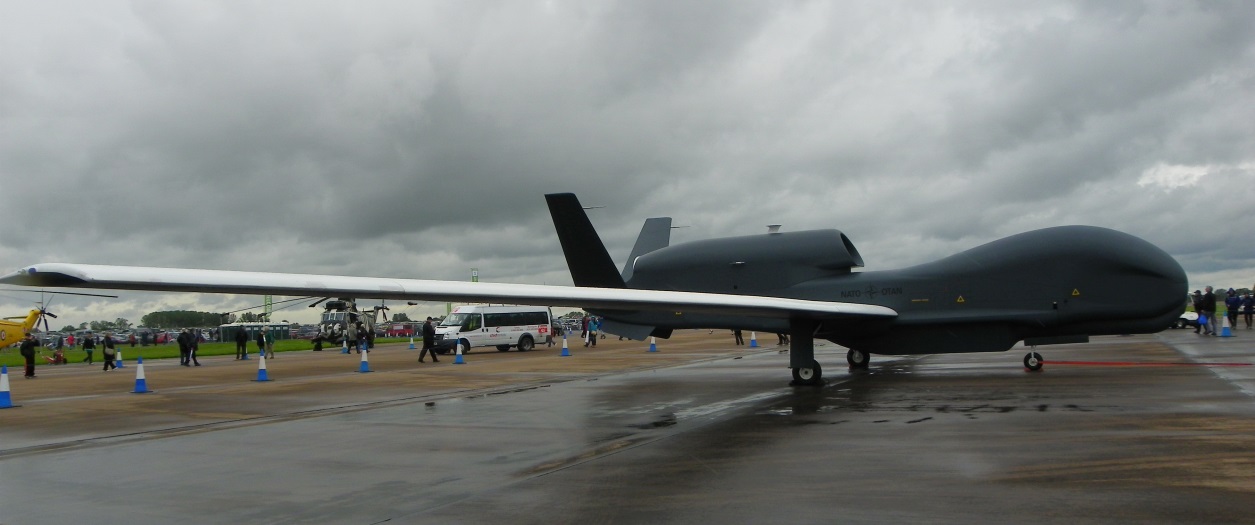 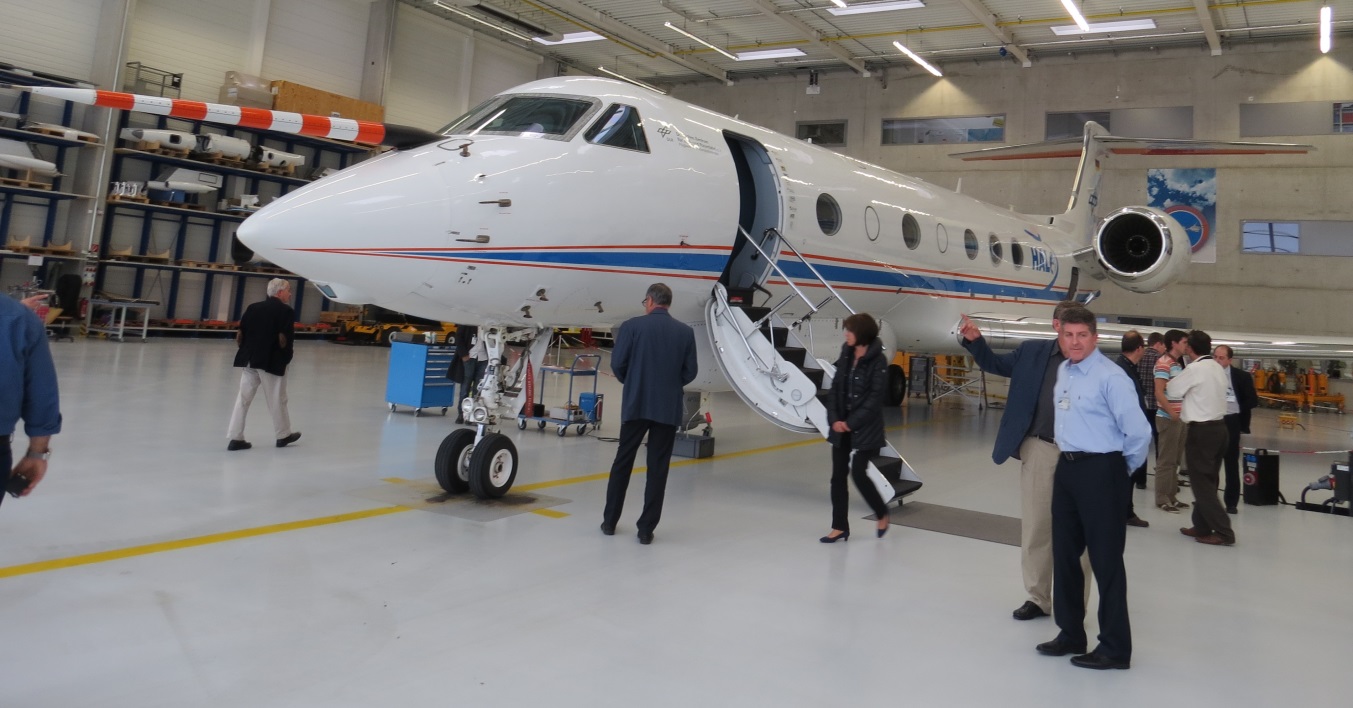 Discussion?
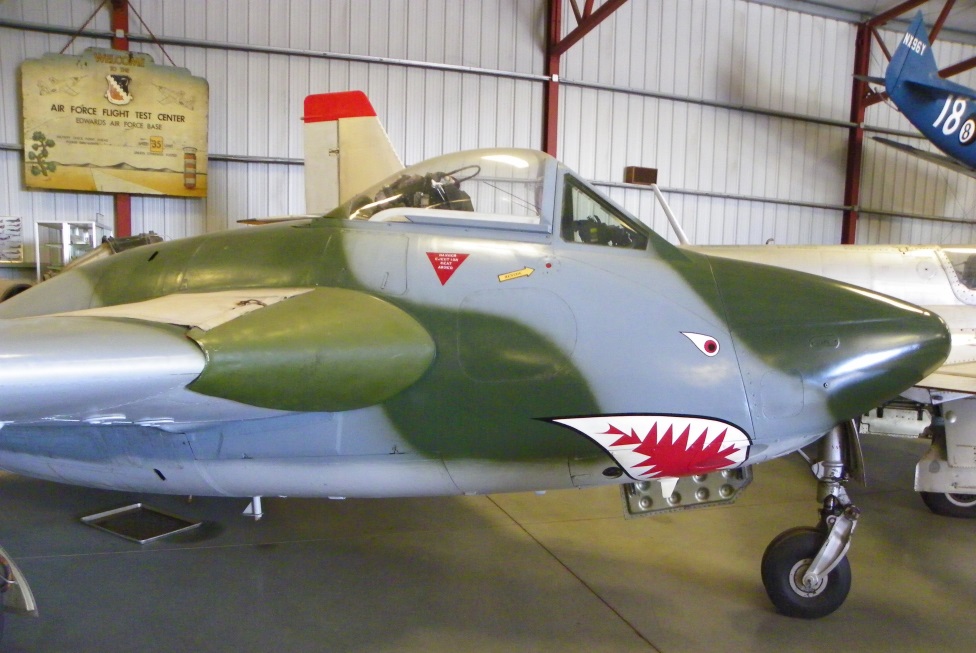 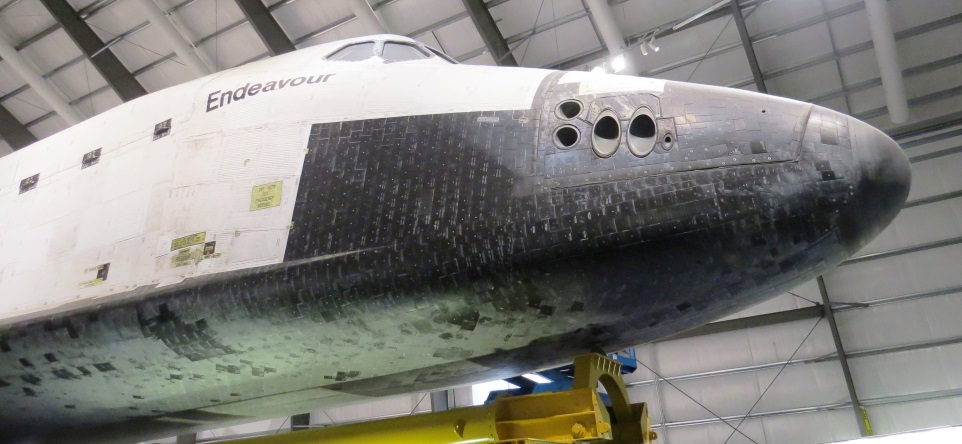 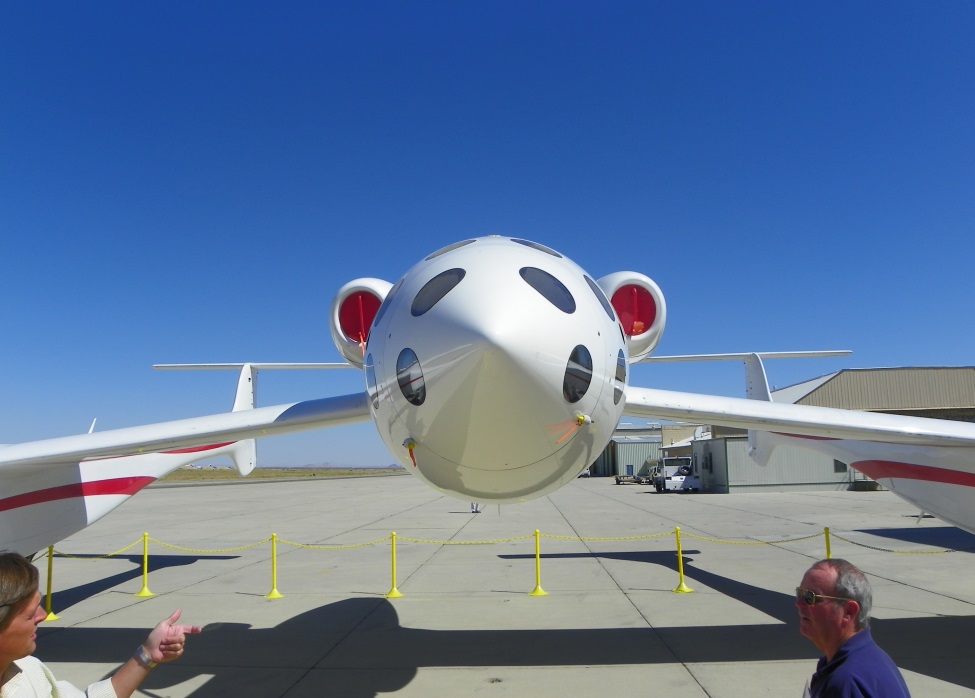 guat@faam.ac.uk